Infokommunikációs jog II. (Médiajog)Szemináriumi bevezető
Dr. Necz Dániel LL.M. ügyvéd
Az óra vázlata
2
A szeminárium témái
3
Órai követelmények
Két zárthelyi dolgozat:
03.17: alkotmányos alapok, szólásszabadság, sajtó- és médiaszolgáltatások, médiapluralizmus és médiaszabályozás
05.19: emberi méltóság, gyűlöletbeszéd, közerkölcs és kiskorúak védelme, kereskedelmi kommunikáció és politikai reklámok, személyiségi jogok és közszereplők jogai, közösségi média és az online platformok szabályozása
Jogeset
Vajnai v. Hungary jogeset elolvasása a következő órára
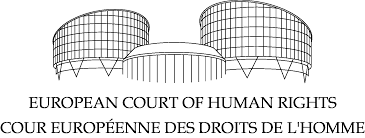 Kérdések?
Köszönöm a figyelmet!
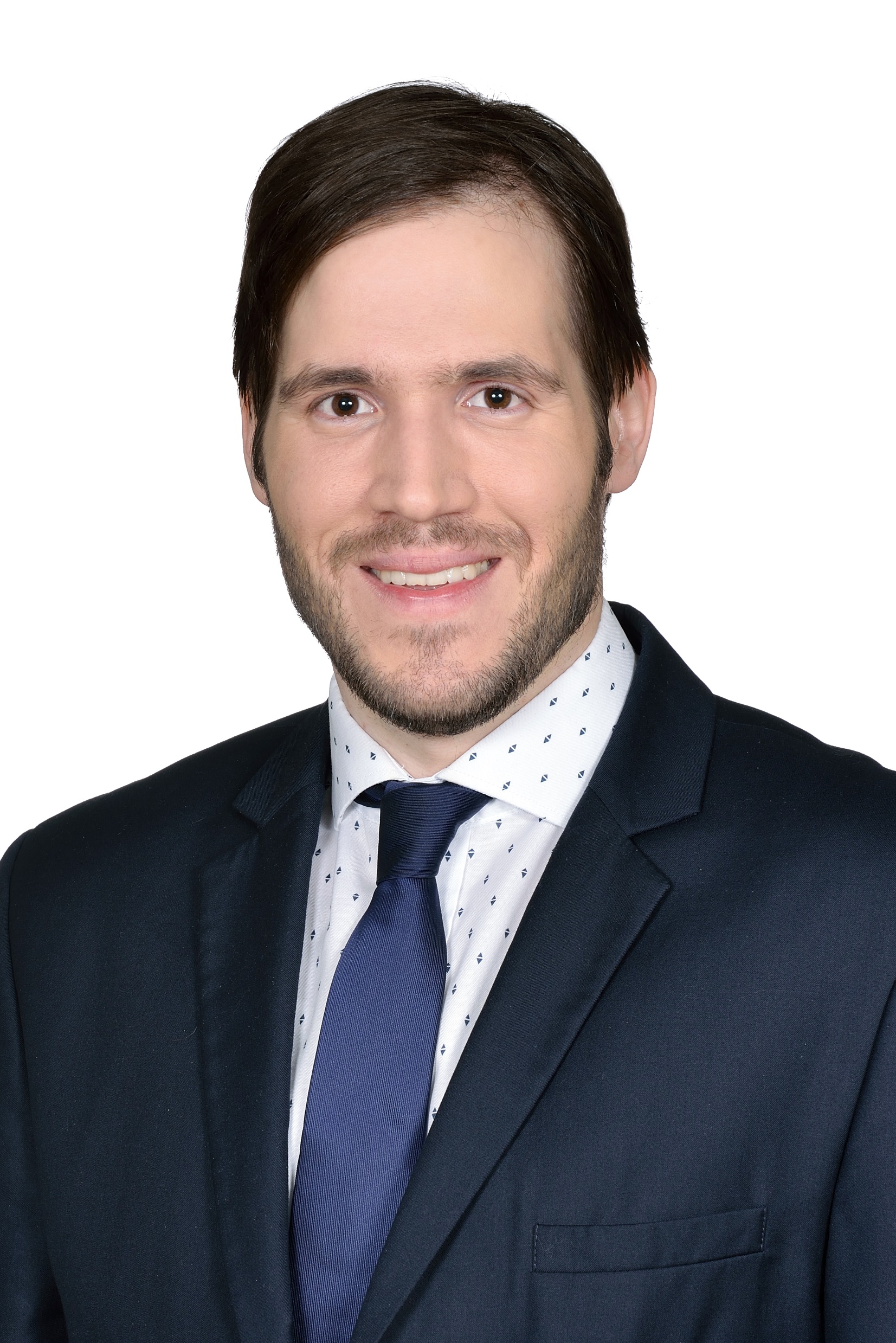 Dr. Necz Dániel LL.M. ügyvéd